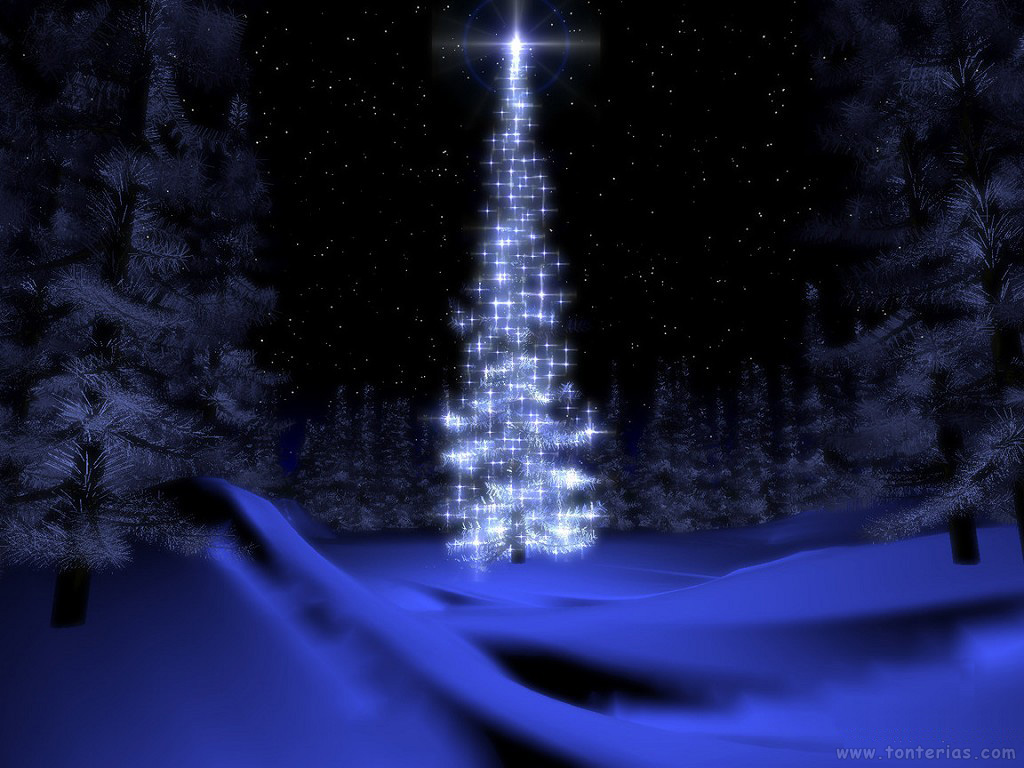 2n Concurs de Dibuixos de Nadal

AMPA Sant Miquel dels Sants
Dibuixos presentats,

Categoria A (P3, P4 i P5): 	62

Categoria B (1r i 2n):	34

Categoria C (3r i 4t):	12

Categoria D (5è i 6è):	5
Total dibuixos presentats

113
Categoria A

P3, P4 i P5
Accèssit

“El Nadal d’Ariadna”
d’Ariadna Roca
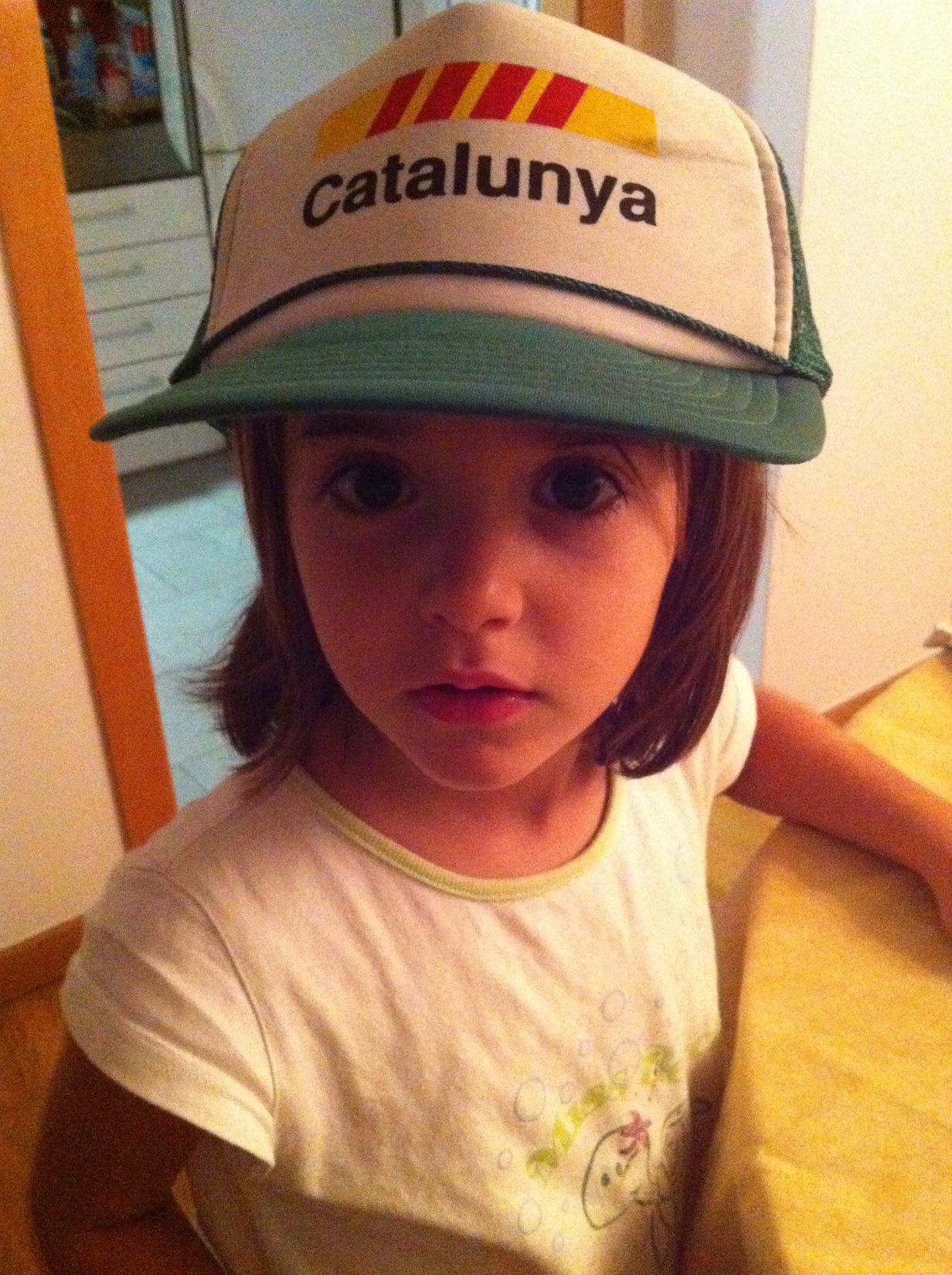 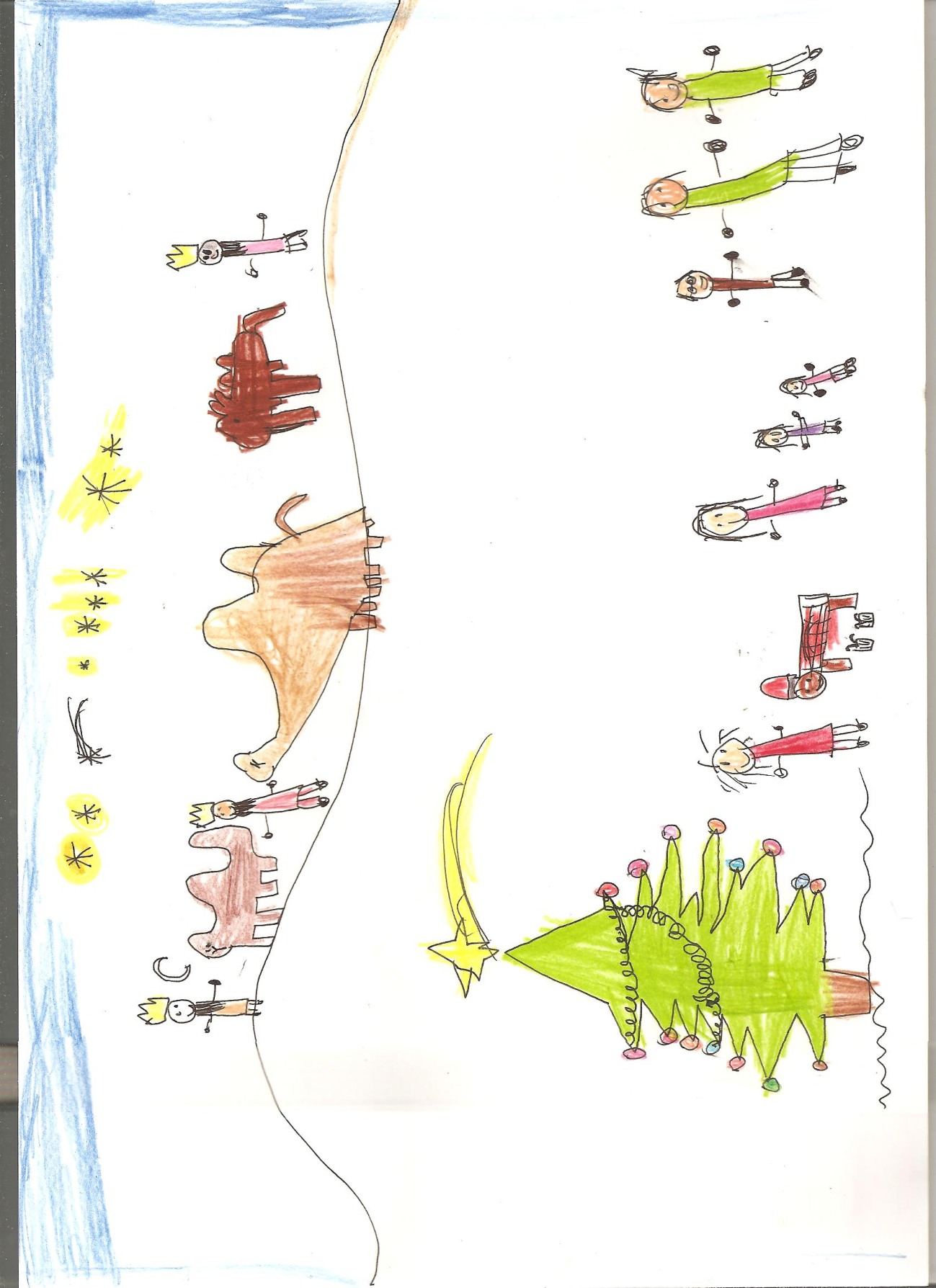 Tercer Premi

“Els Tres Reis de l’Orient porten coses per la gent” de
Laia Luna
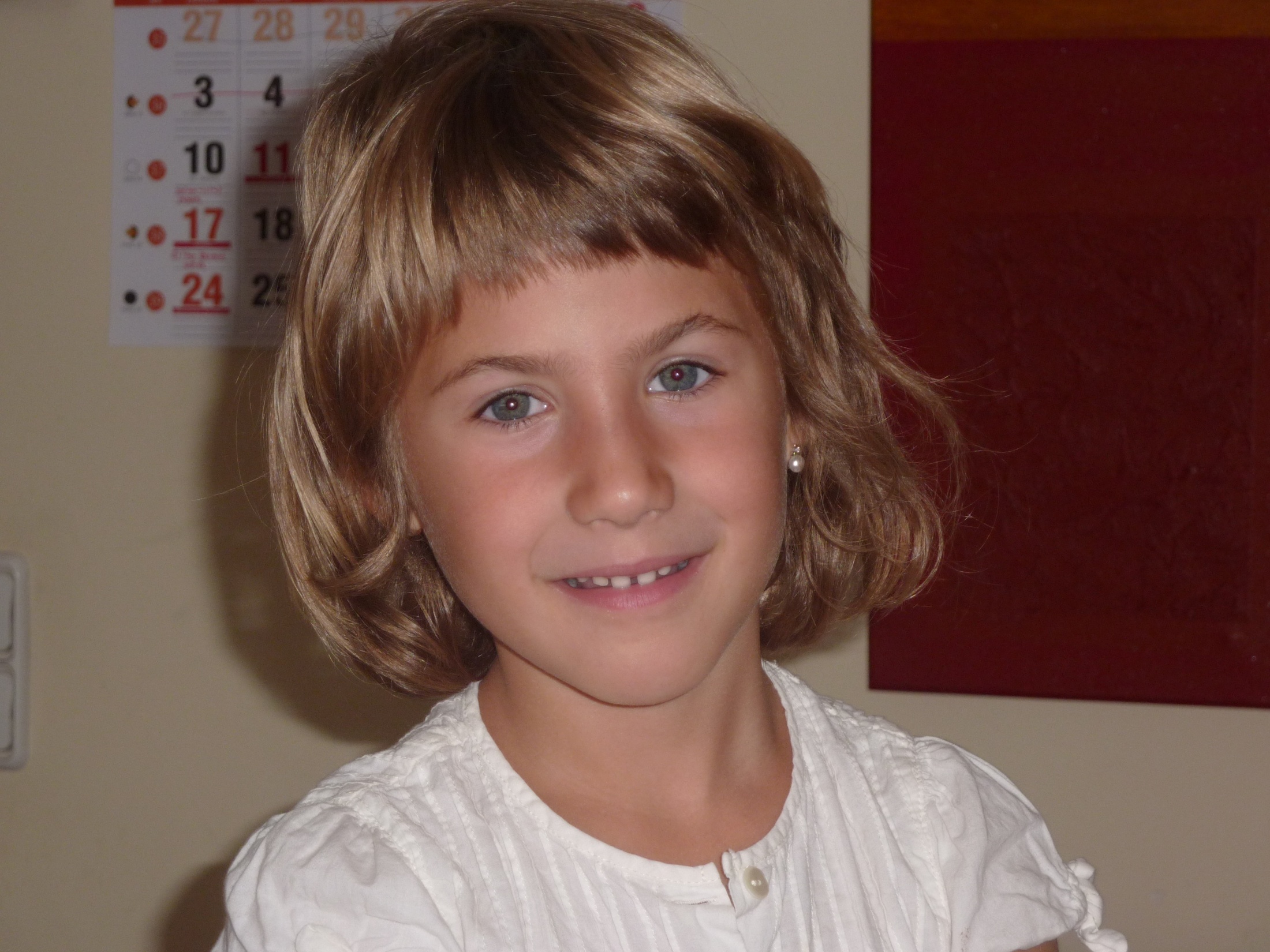 Segon Premi

Dibuix de 
Ferran Rovira
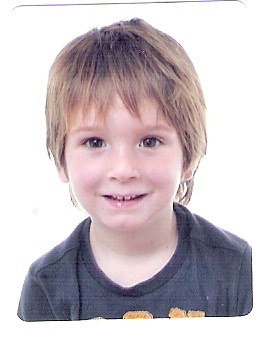 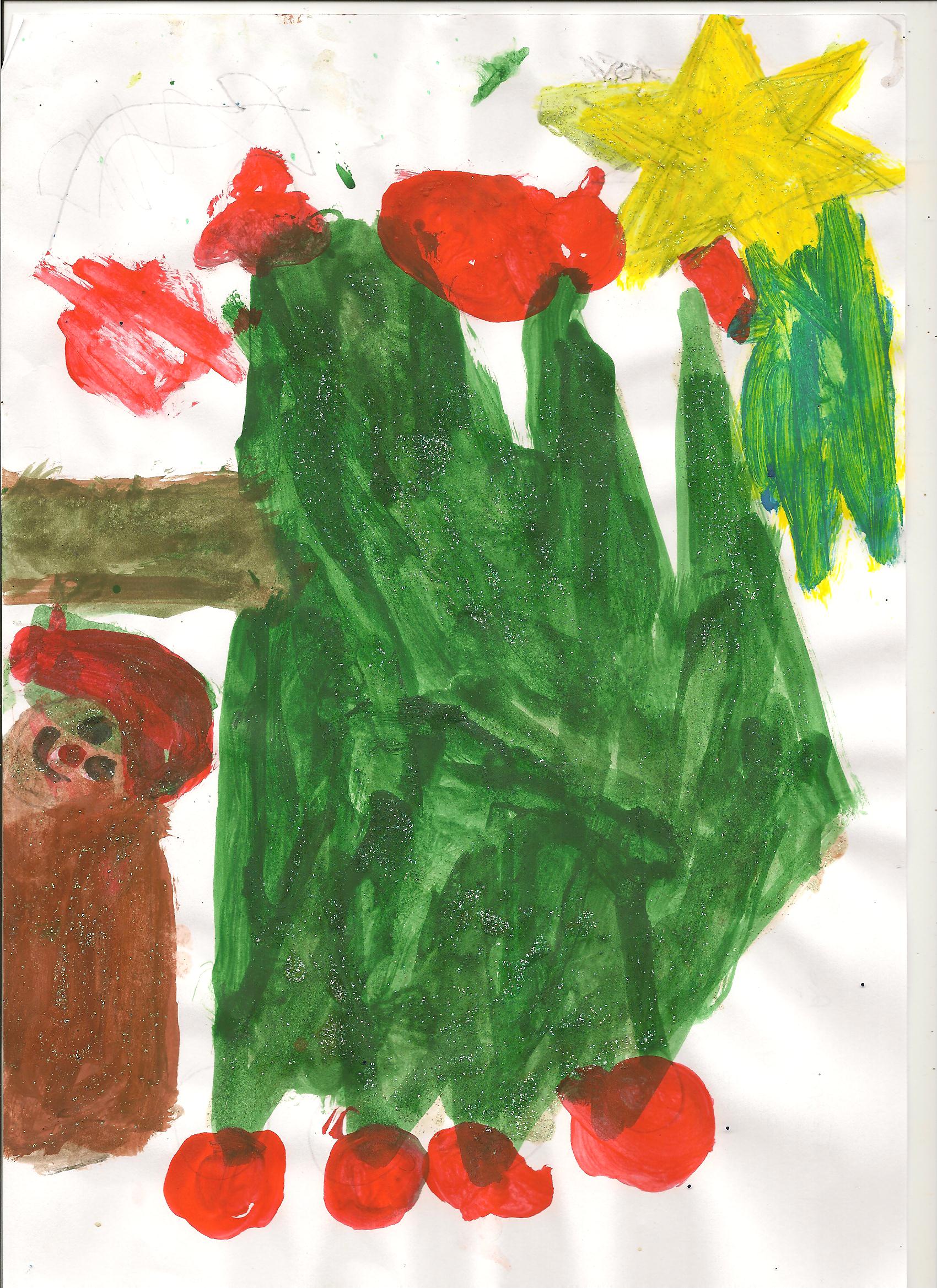 Primer Premi

“Nadal Nevat”
de 
Bruna Vinyeta
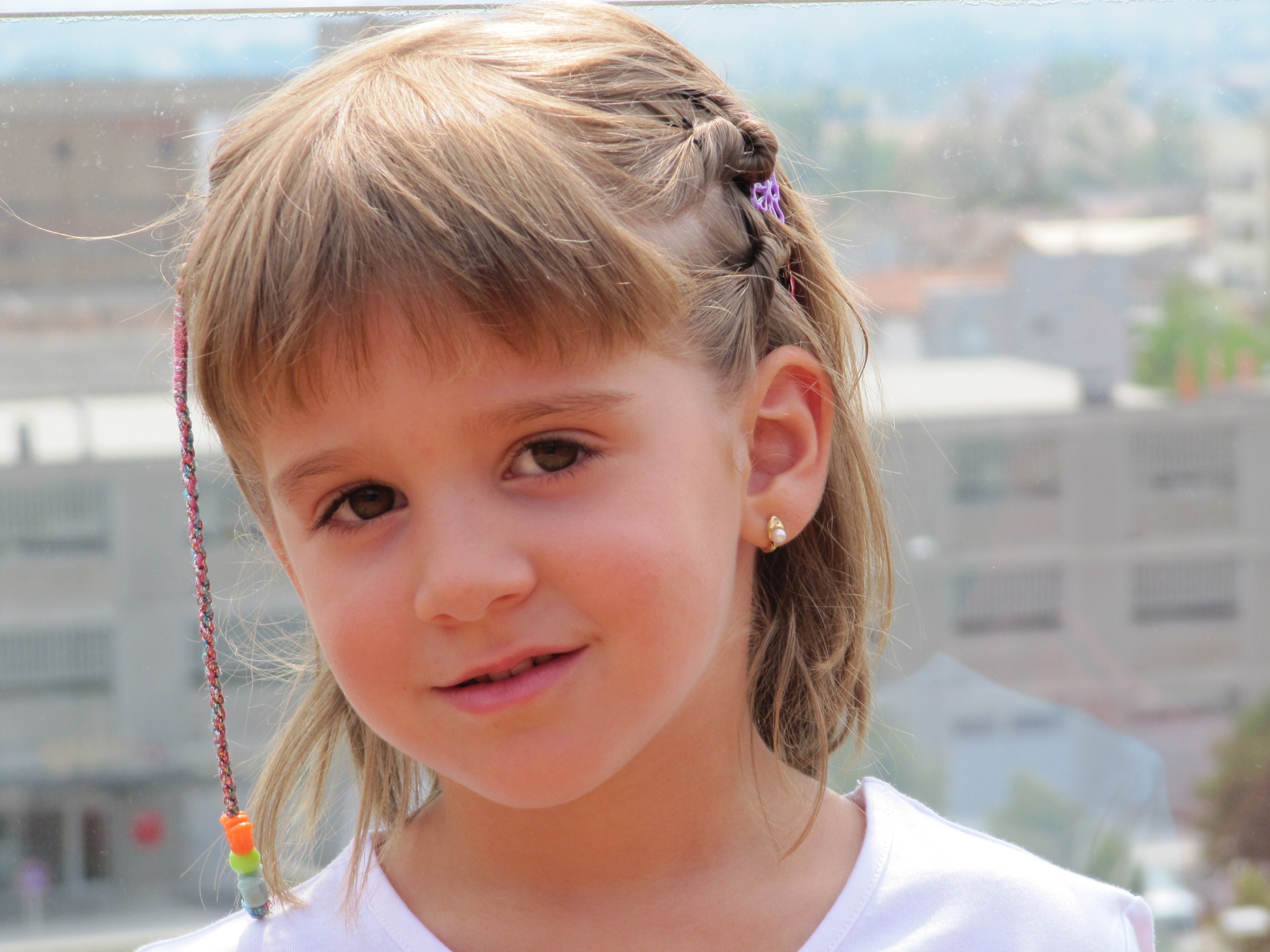 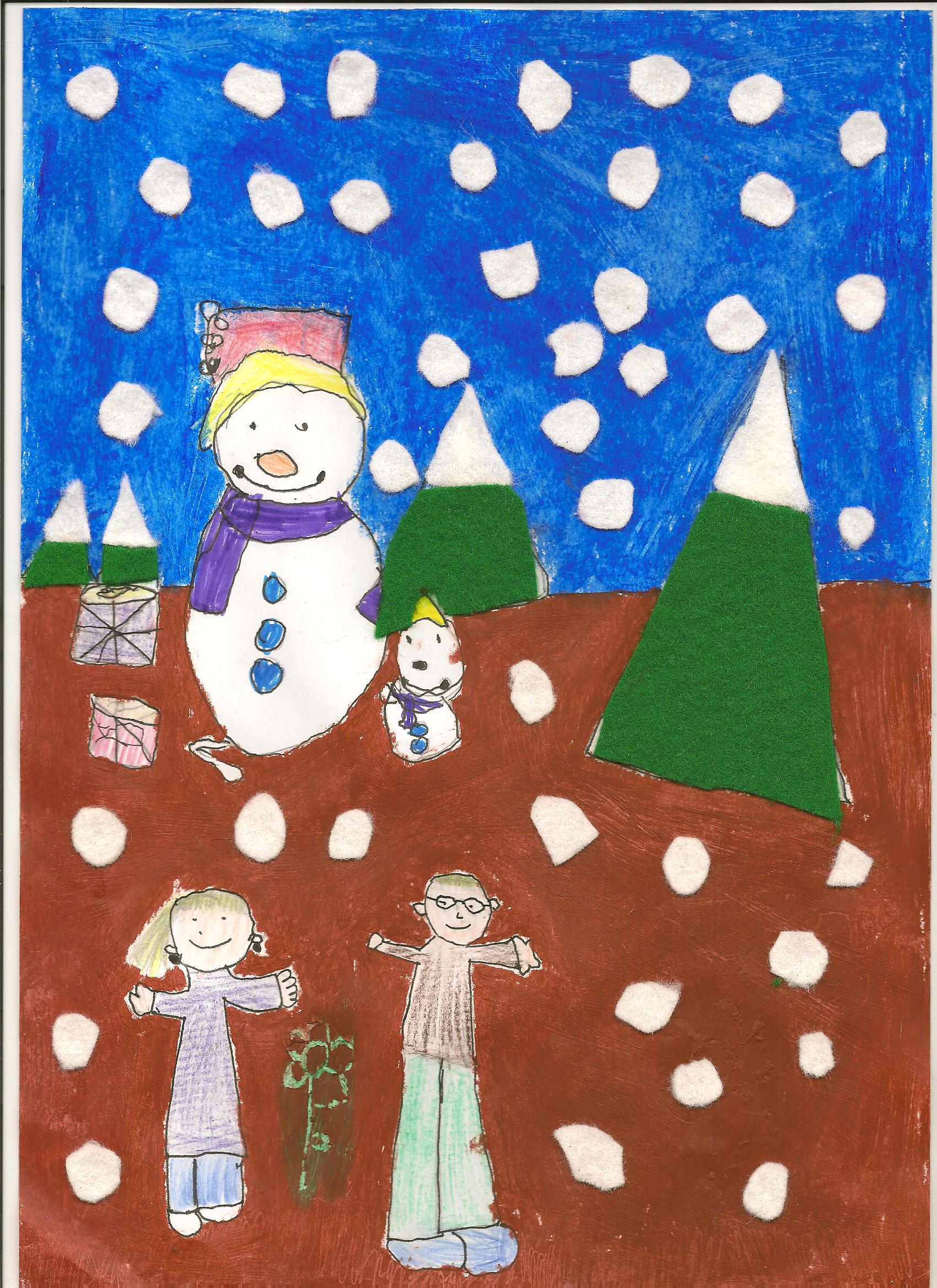 Categoria B

1r i 2n
Accèssit

“Reis de l’Orient”
d’Aris Penadés
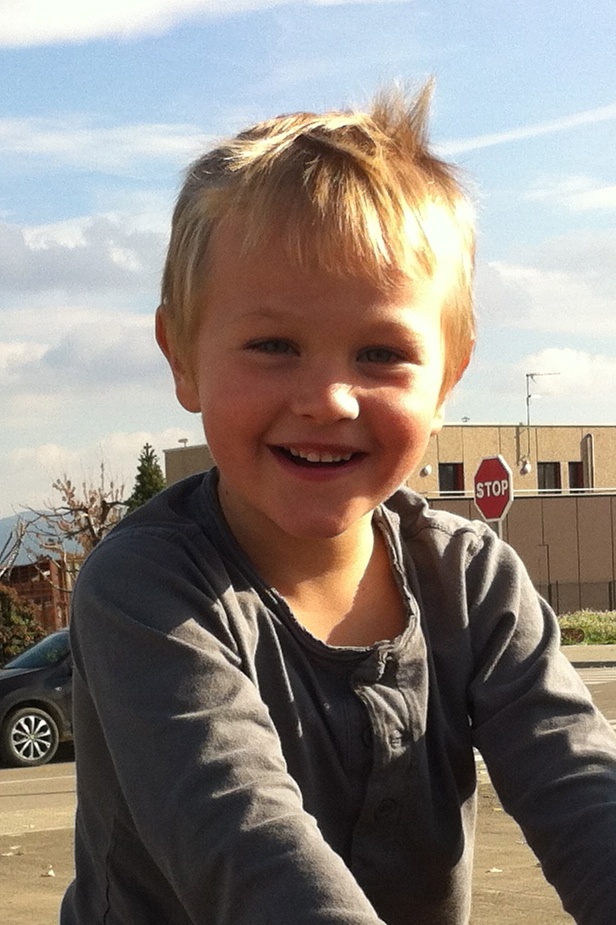 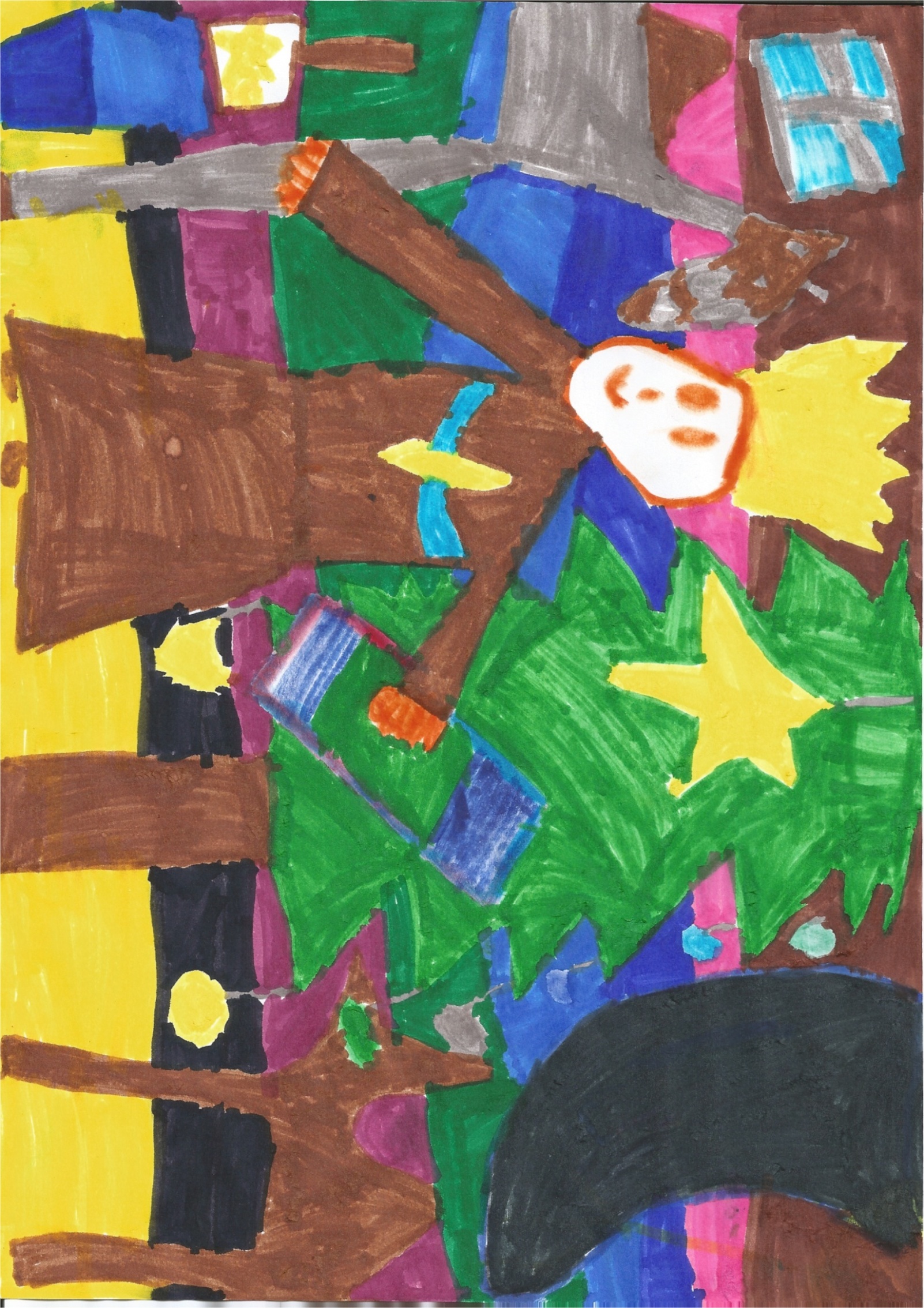 Tercer Premi

“L’arbre de Nadal amb el tio i regals” 
d’Adrià Pintu
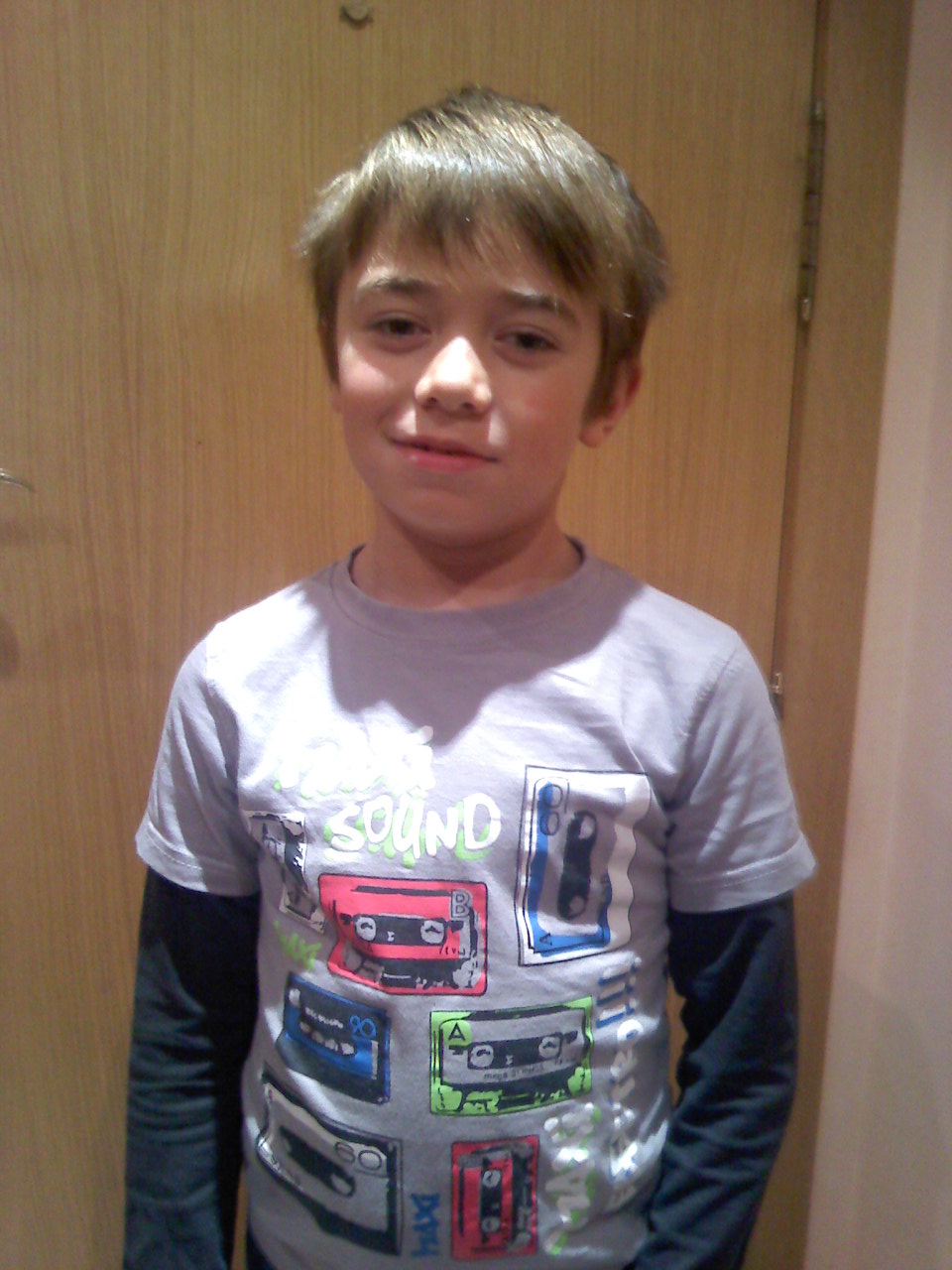 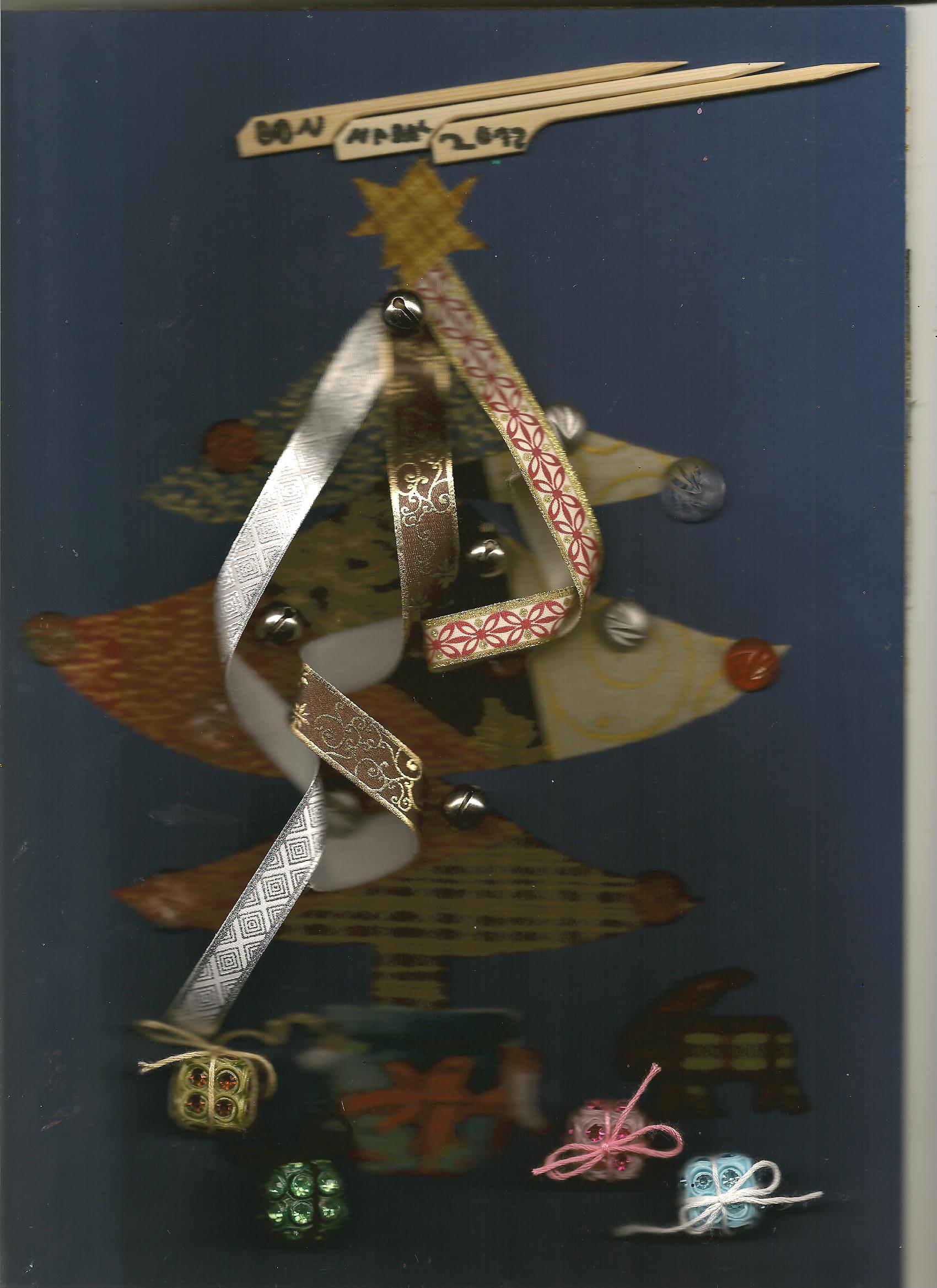 Segon Premi

Dibuix
de
Mariam Drissi
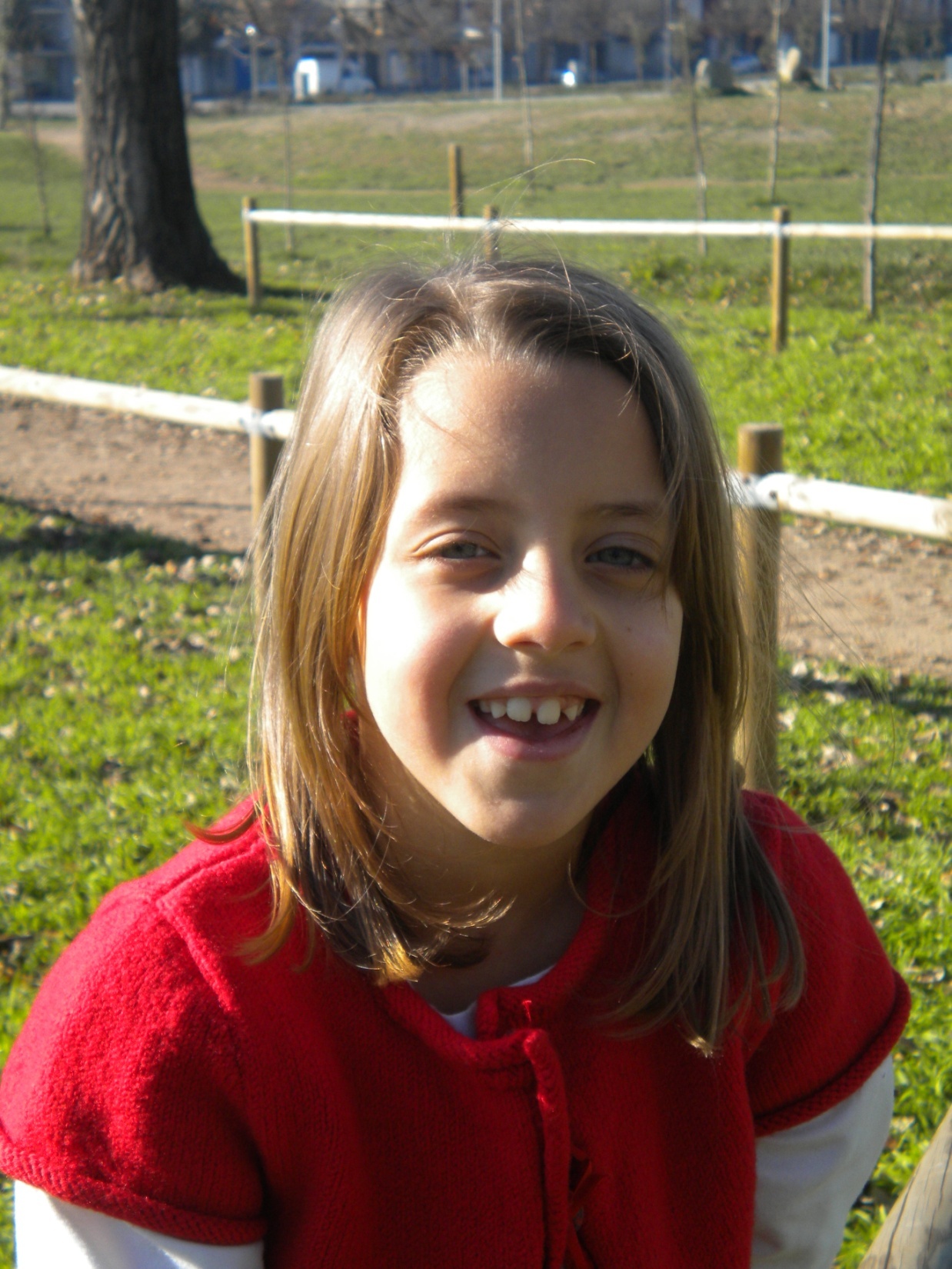 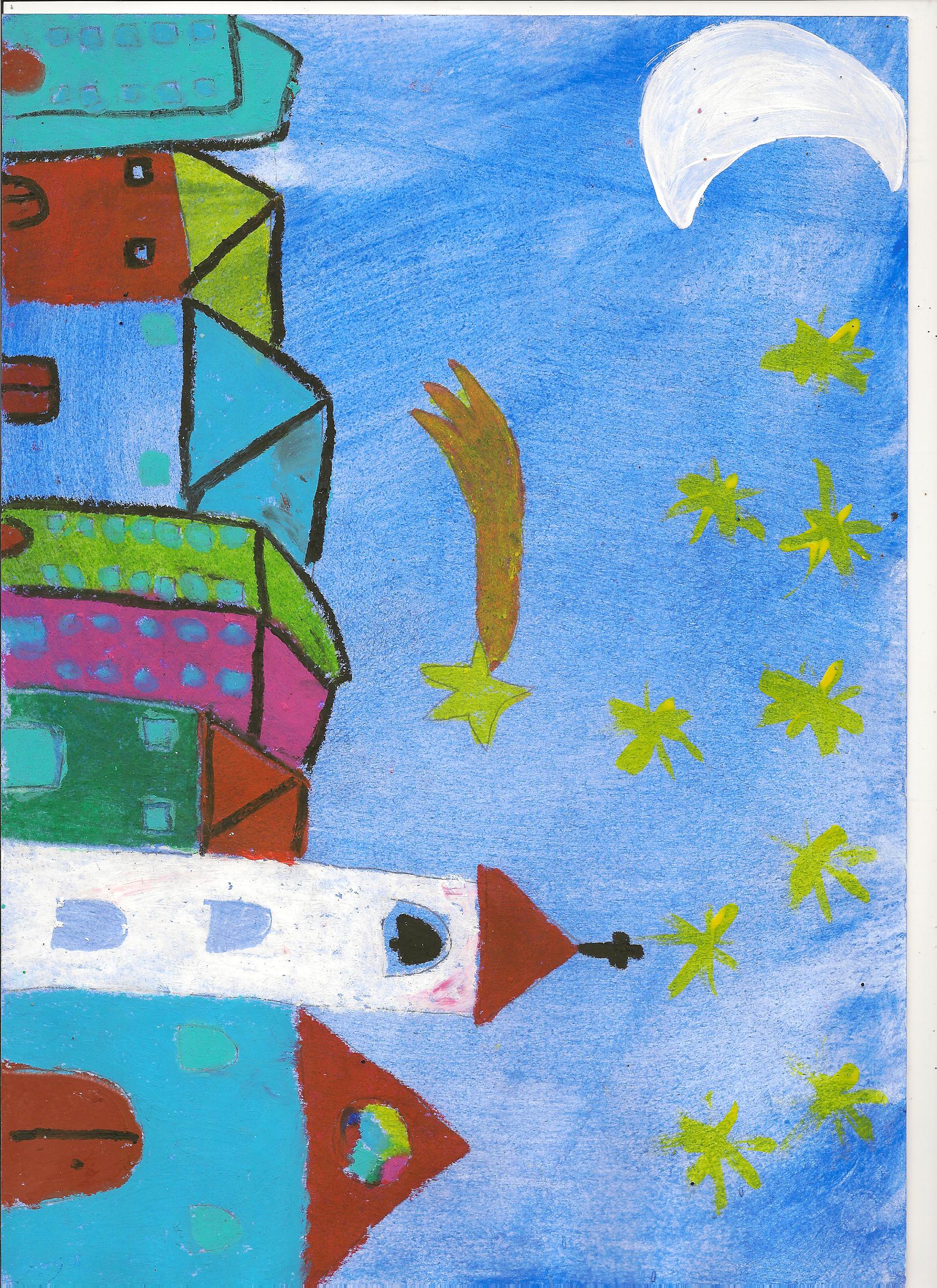 Primer Premi

“El 25 de desembre, fum, fum, fum …”
d’Ada Solé
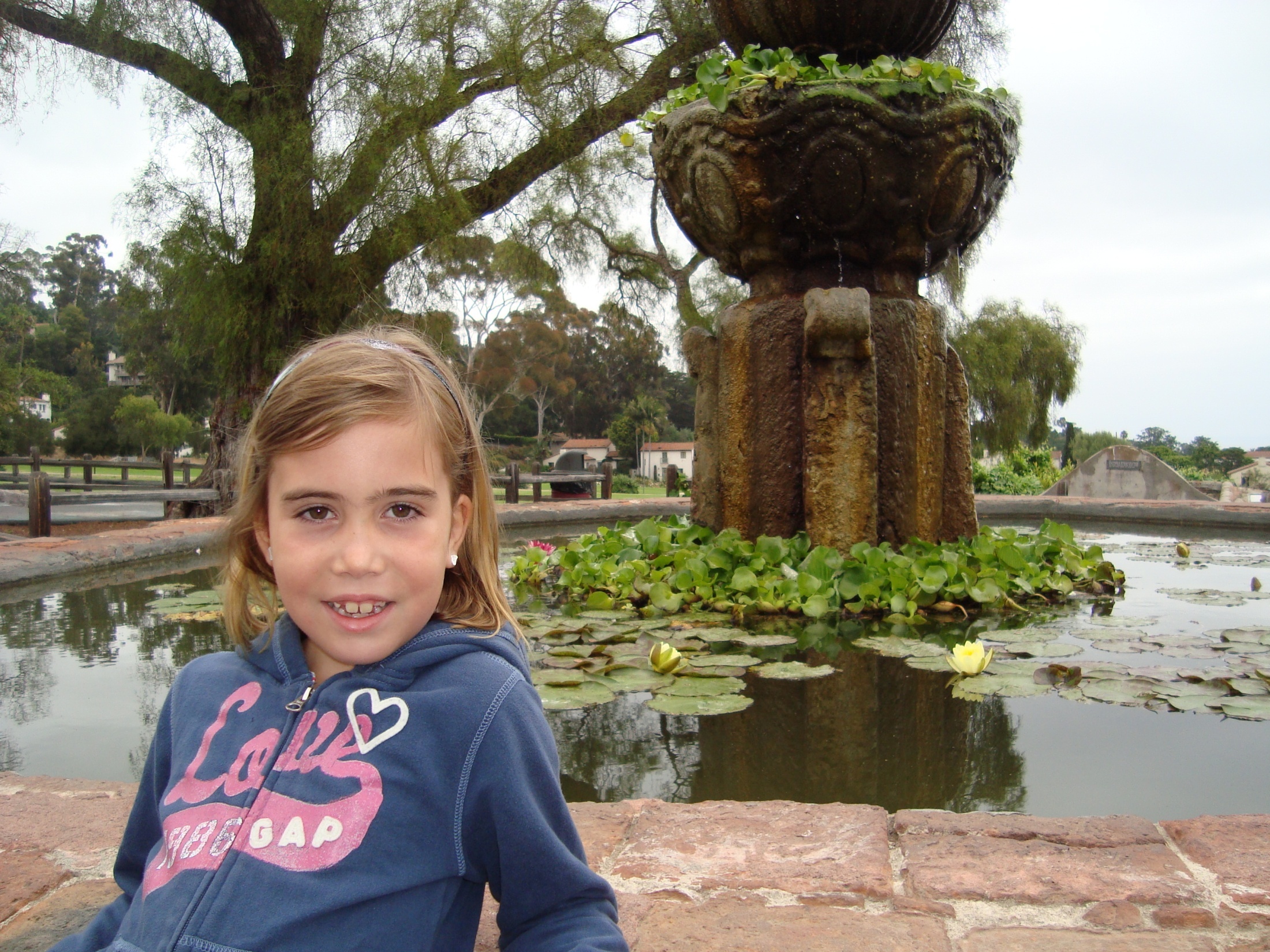 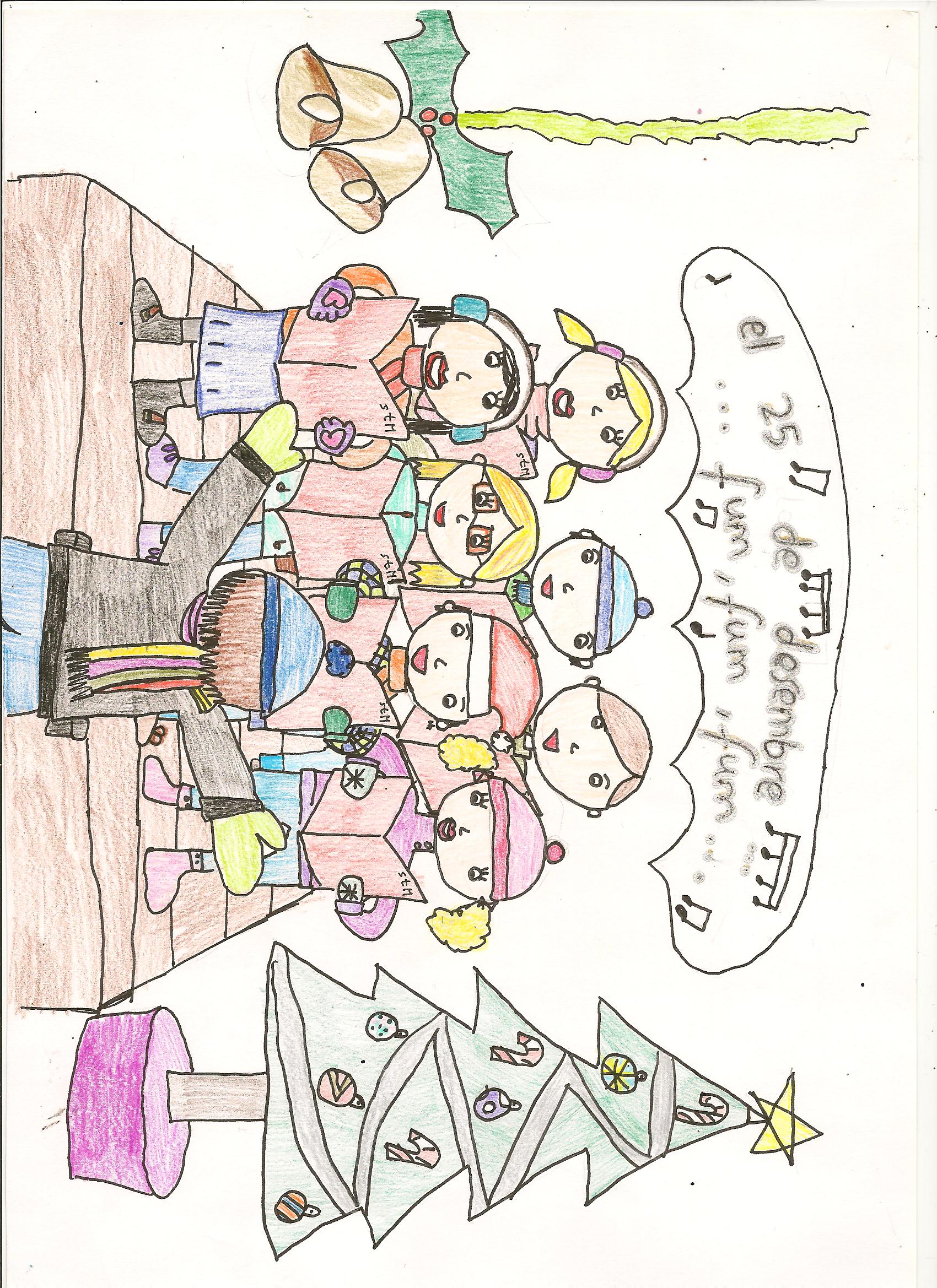 Categoria C

3r i 4rt
Segon Premi

“La nit dels tres Reis”
de
Joseph Grosse
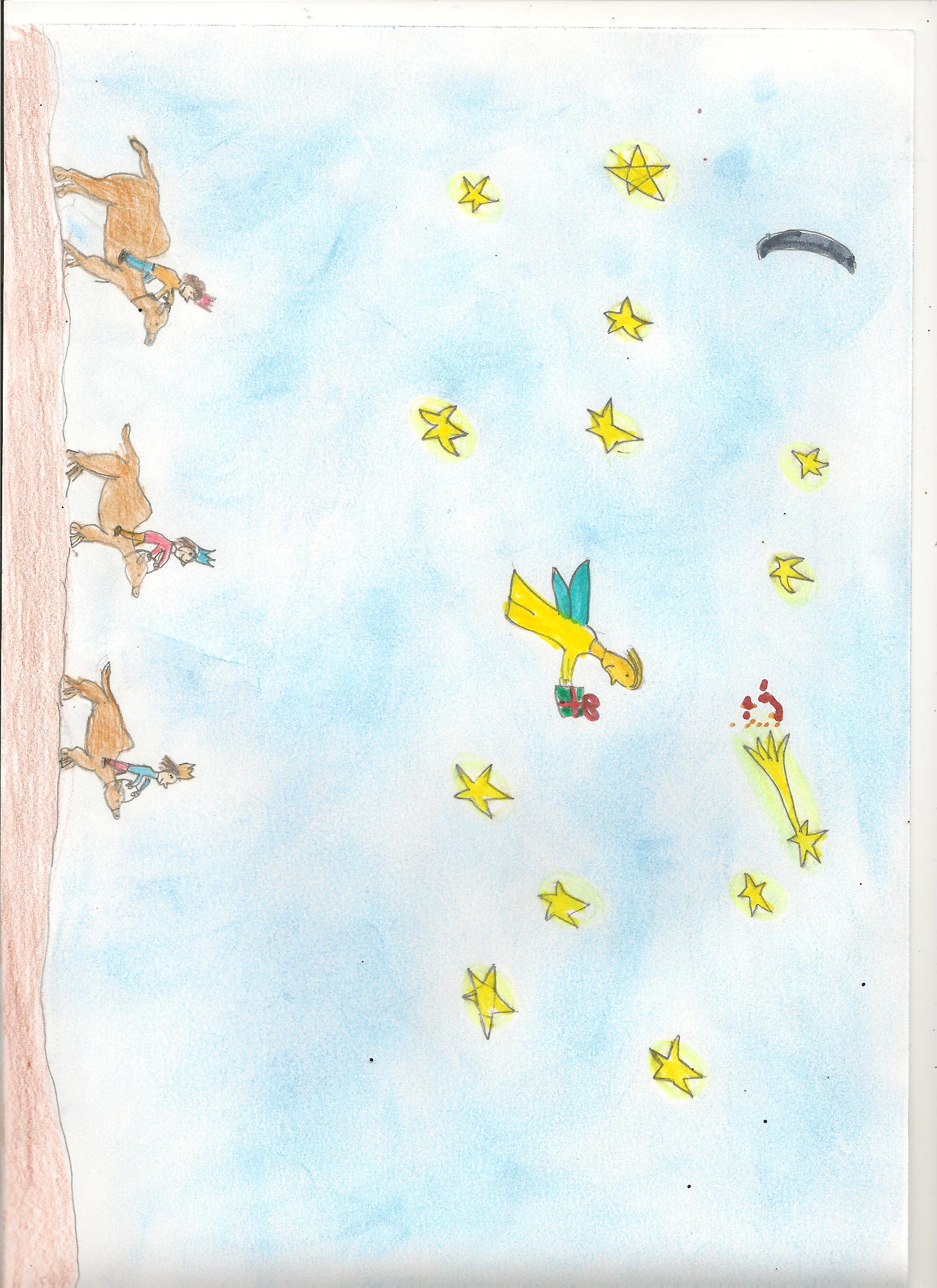 Primer Premi

“Un dia feliç”
De
Maria Elizabeth Grosse
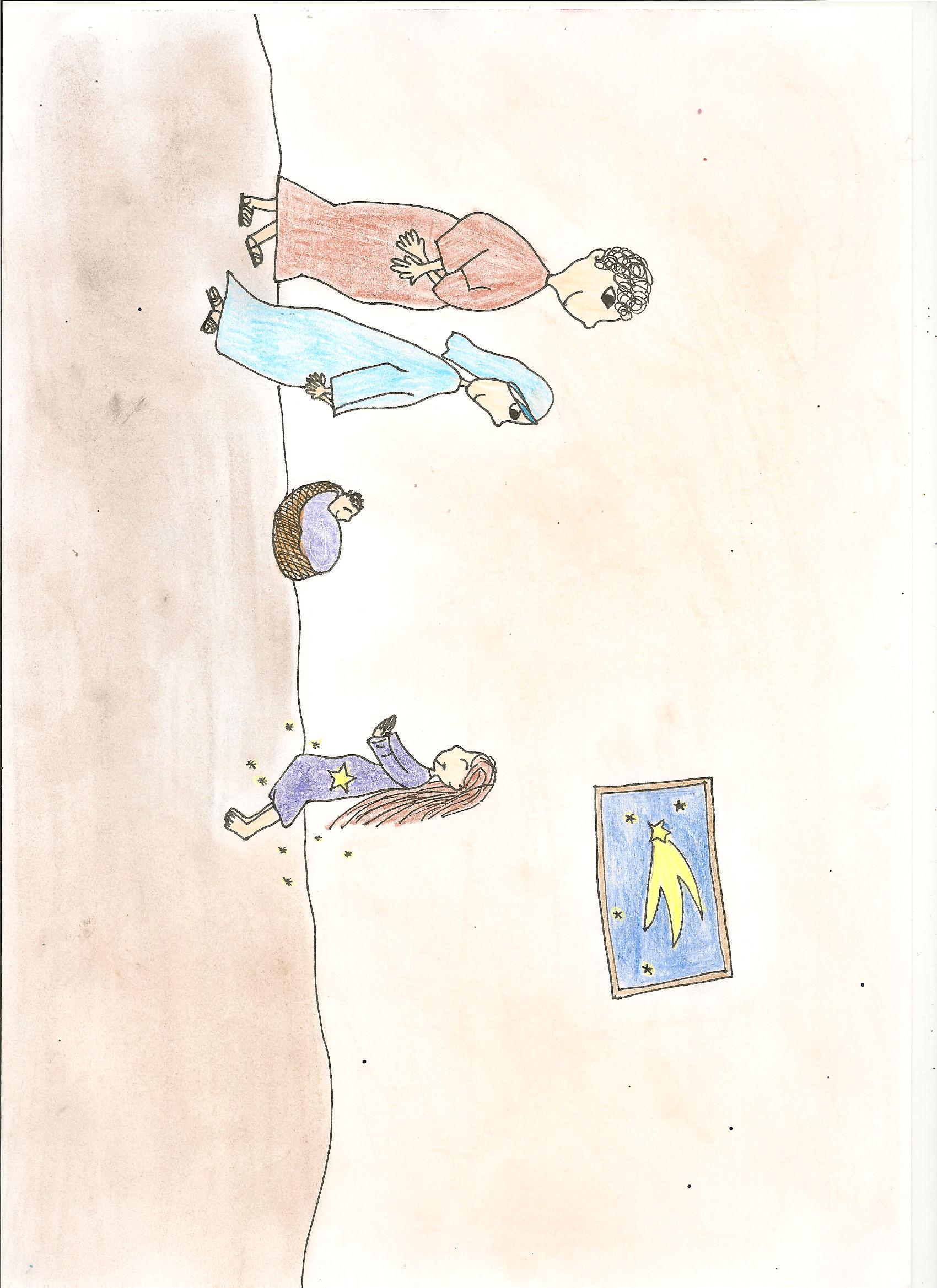 Categoria D

5è i 6è
Únic Premi

“Reis i Regals”
De
Yassin Drissi
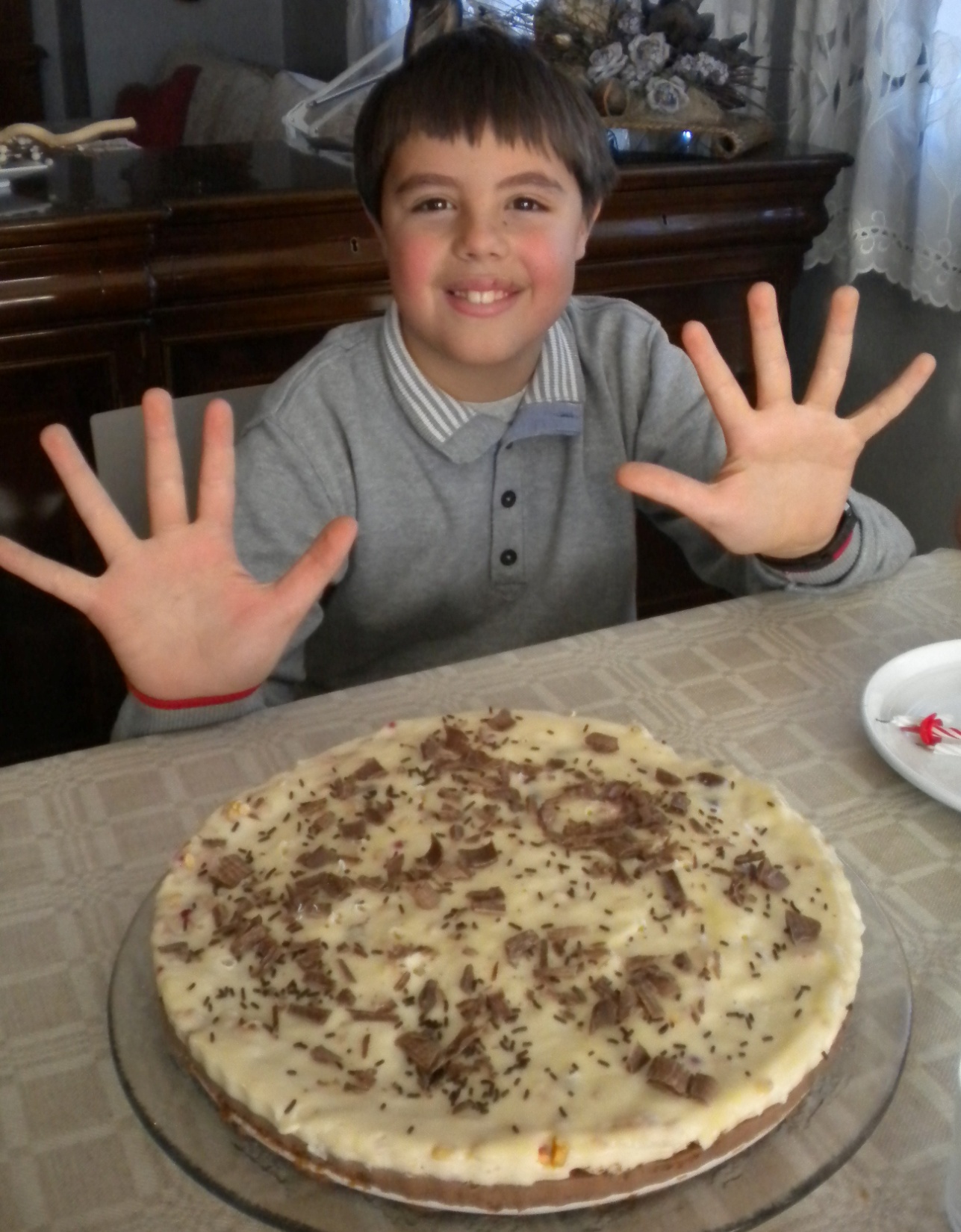 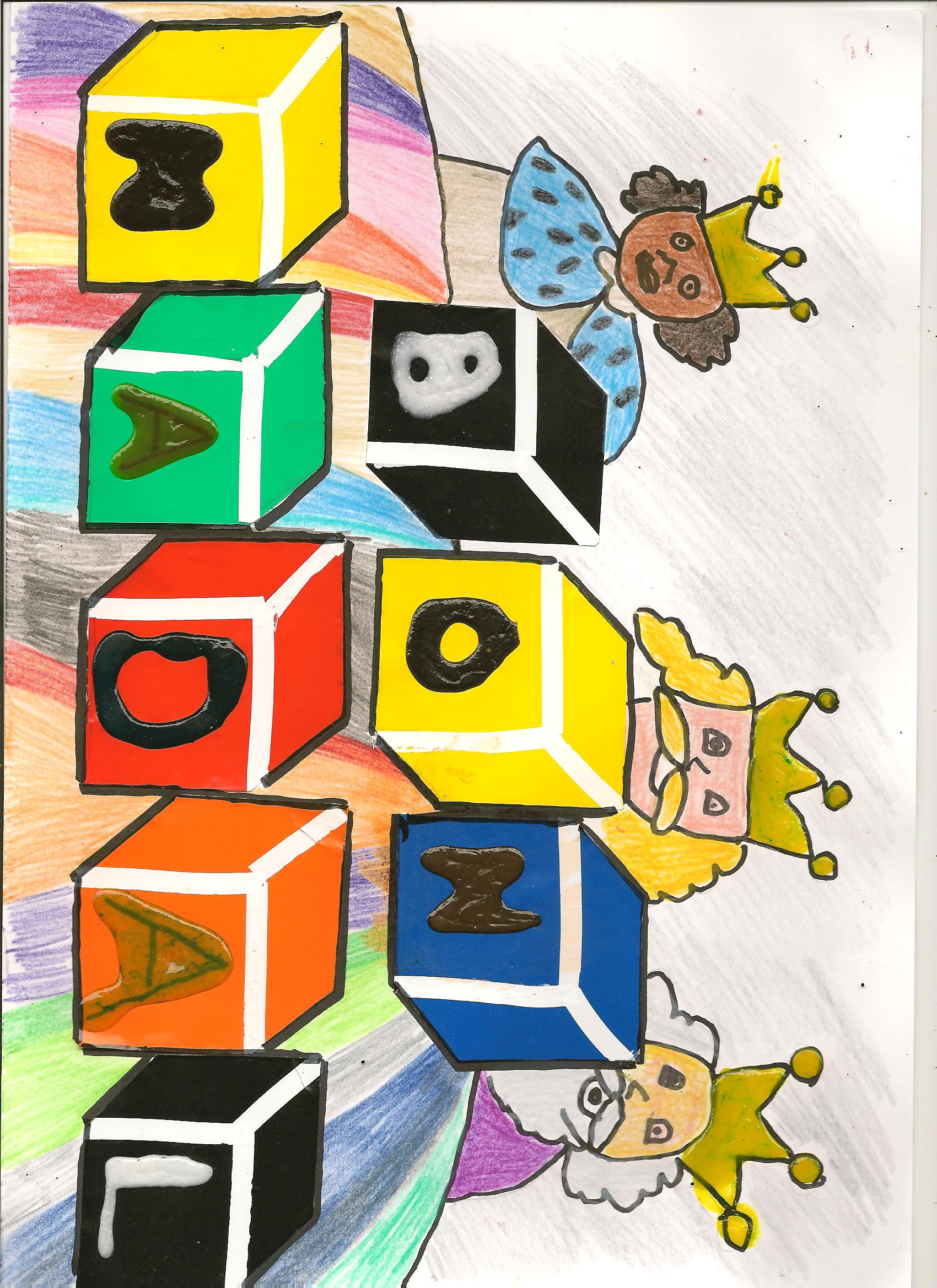 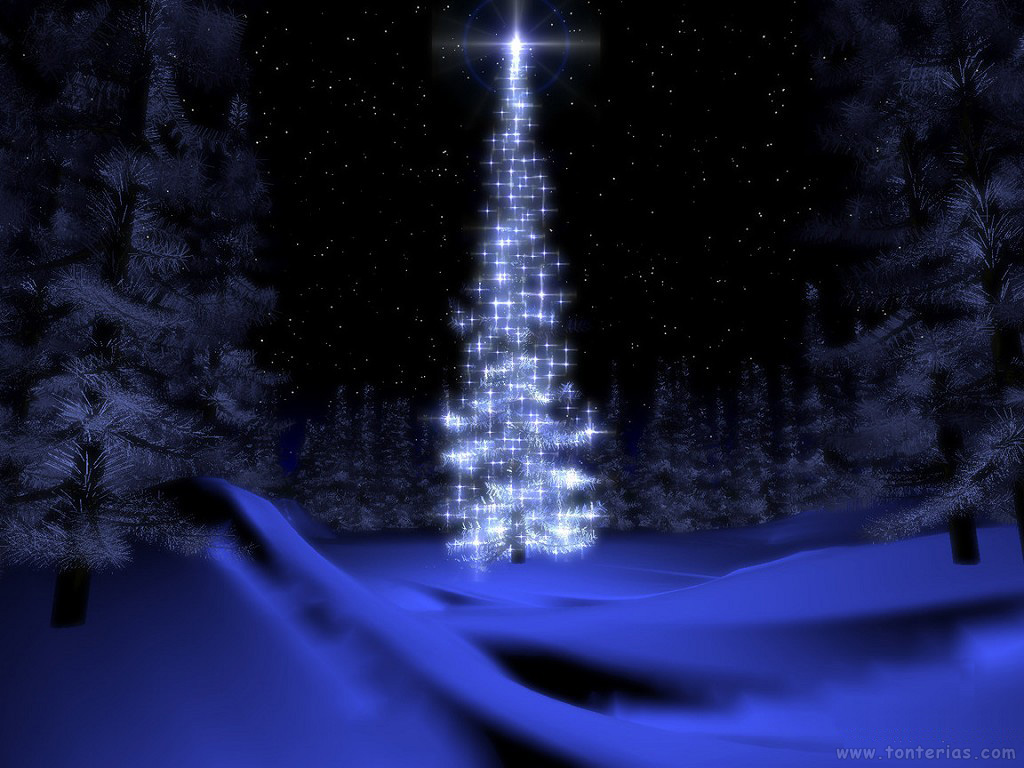 GRÀCIES A TOTS!

AMPA Sant Miquel dels Sants